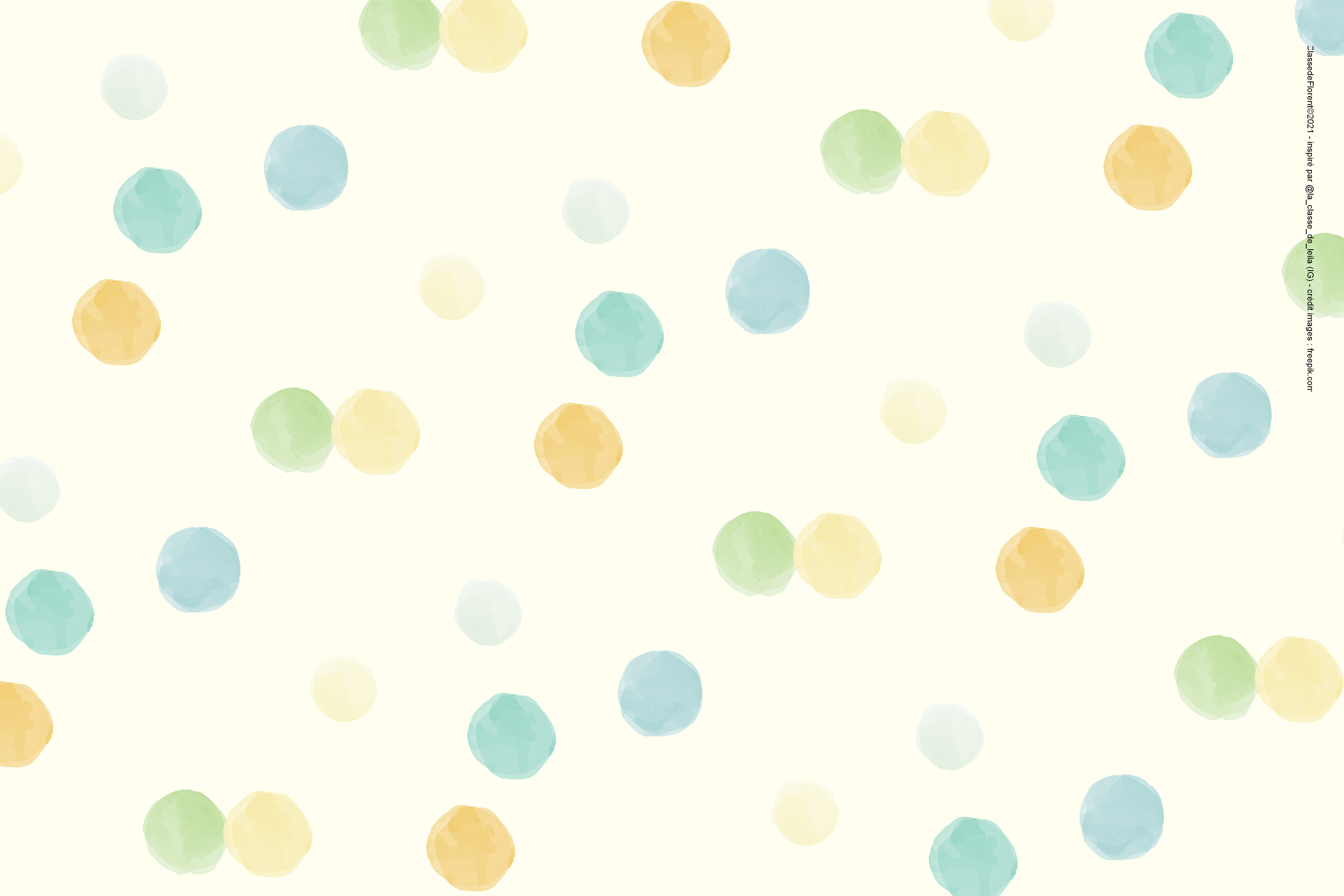 J’invente des phrases
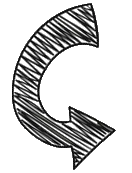 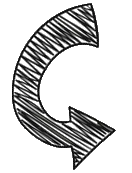